ΘΡΗΣΚΕΥΤΙΚΑ
Κεφάλαιο 1
Οι άνθρωποι πάντα αναζητούν την αλήθεια.
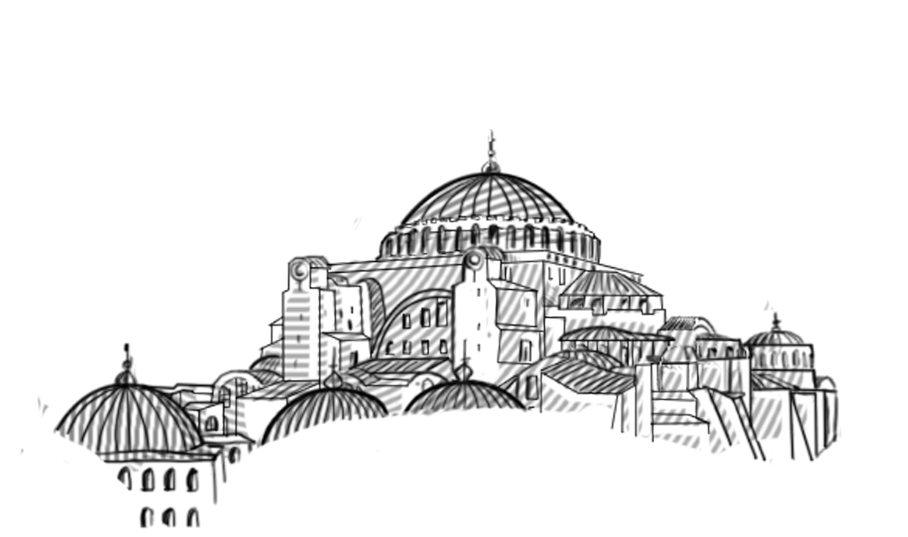 Θρησκευτικά - Στ' Δημοτικού
Οι άνθρωποι πάντα αναζητούν την αλήθεια.
Με ποιους τρόπους προσπαθεί ο άνθρωπος να προσεγγίσει την αλήθεια;
Μύθοι
Αρχαίοι πολιτισμοί
Τέχνη
Ιστορία
Αρχαίες θρησκείες
Σύγχρονες θρησκείες
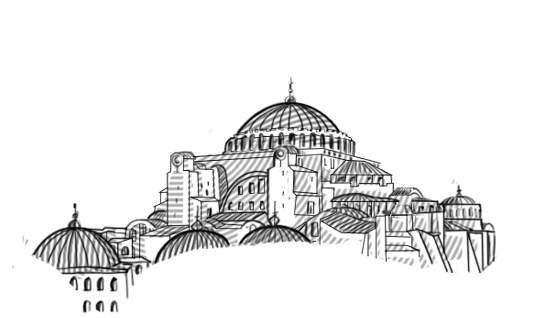 Ο άνθρωπος στη προσπάθειά του να βρει την αλήθεια για το θεό, να φτάσει πιο κοντά του, να τον εξυμνήσει έφτιαξε τα 7 Θαύματα.
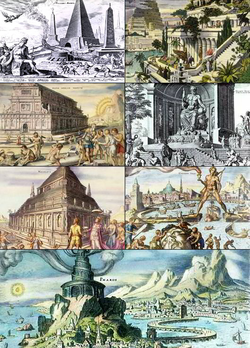 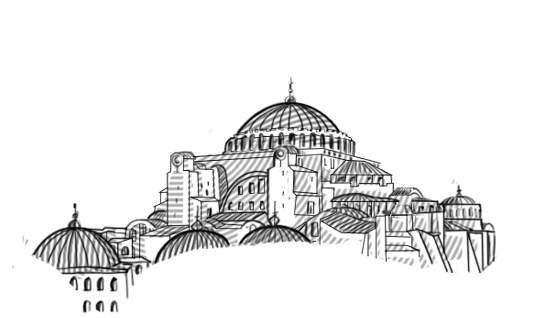 Ο Κολοσσός της Ρόδου, 
ο Θεός Ήλιος που φωτίζει τα πάντα.
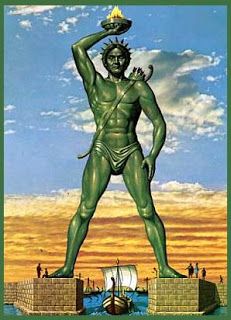 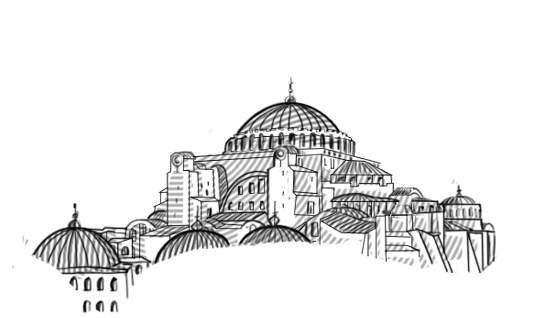 Ο Φάρος της Αλεξάνδρειας, μας φωτίζει από μακρυά.
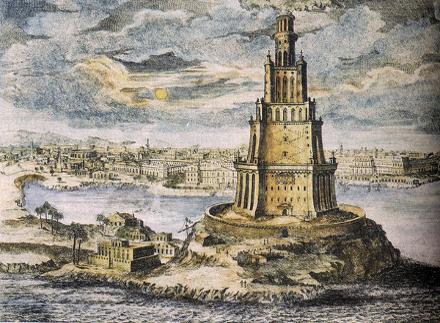 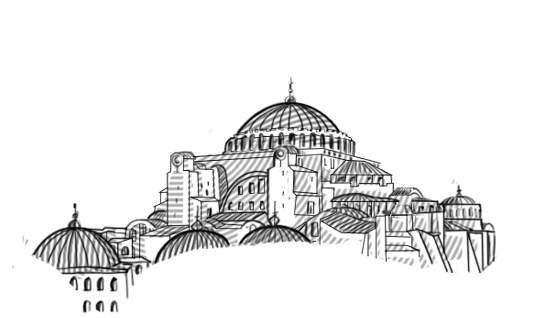 Η μεγάλη πυραμίδα της Γκίζας, χτίστηκε ως τάφος του Φαραώ Χέοπα.
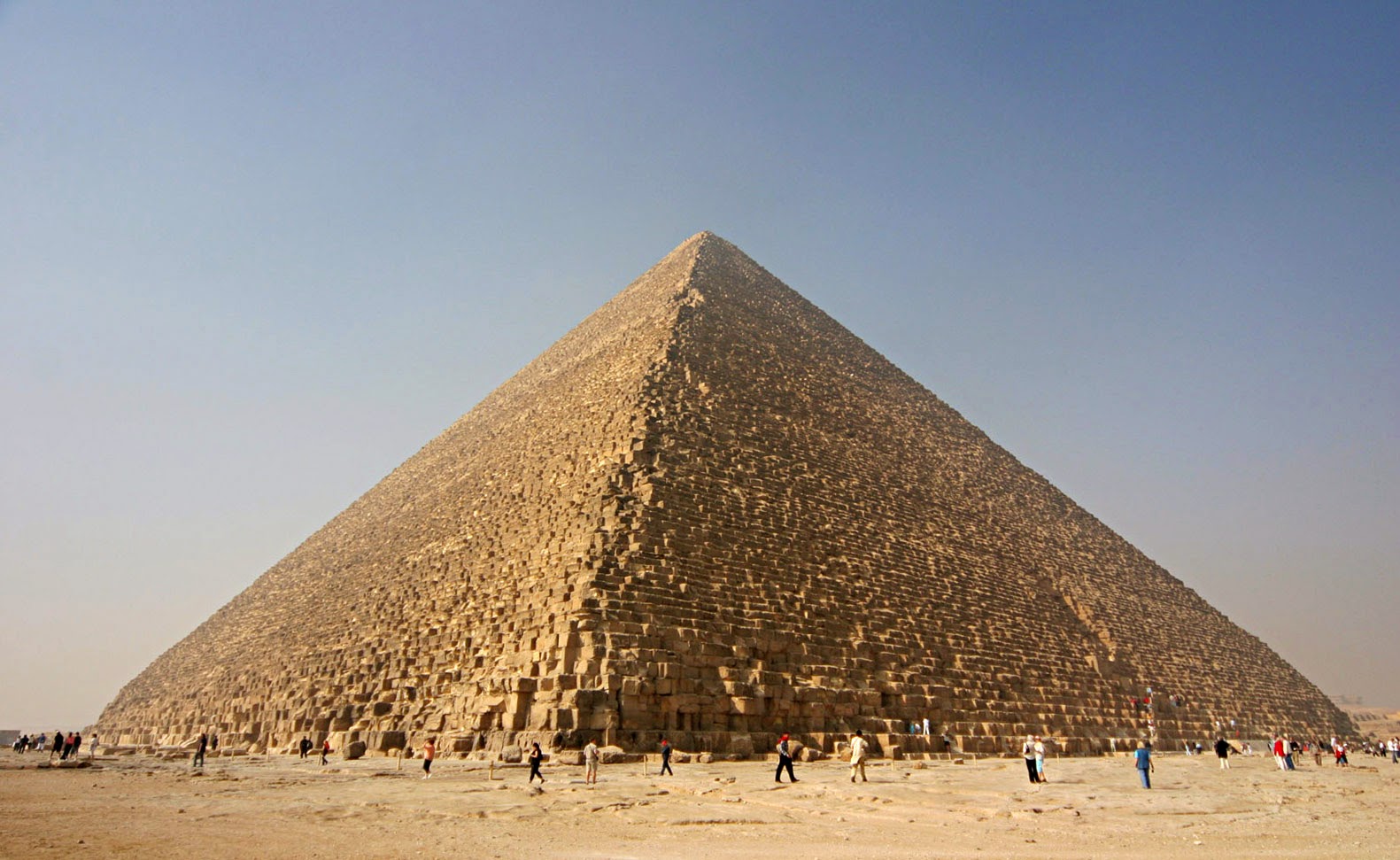 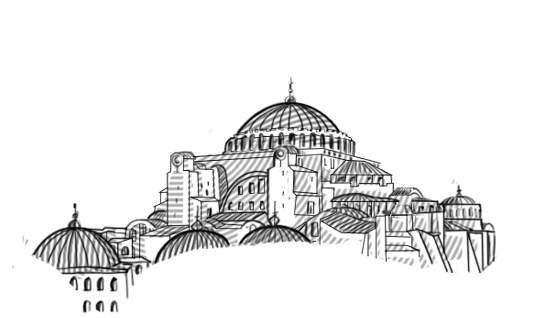 Οι Βαβυλώνιοι έφτιαξαν τους περίφημους Κρεμαστούς Κήπους της Βαβυλώνας.
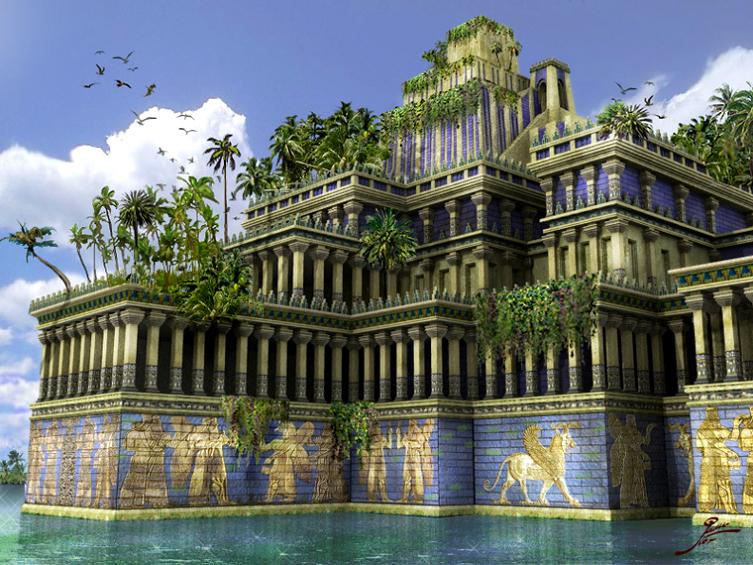 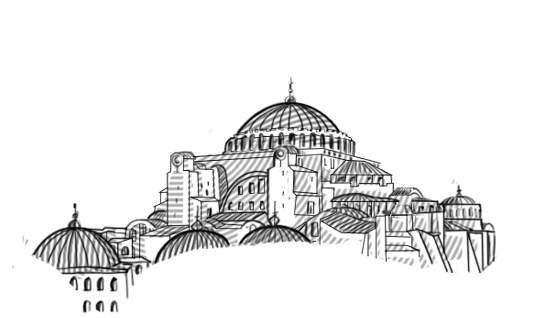 Το Μαυσωλείο της Αλικαρνασσού.
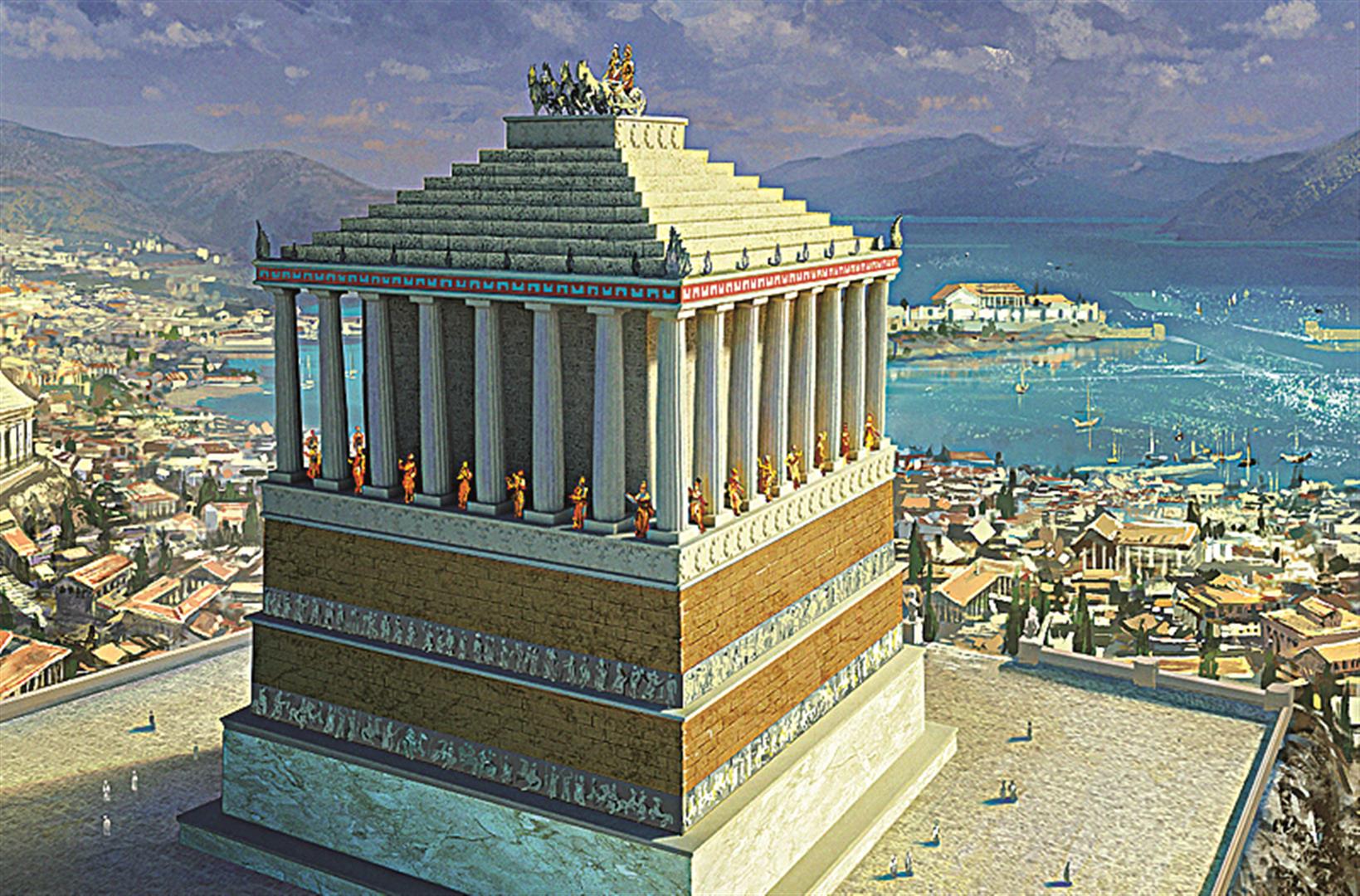 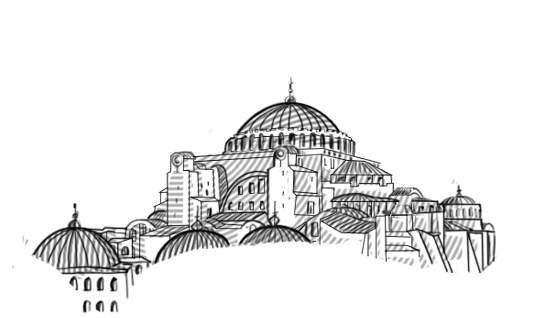 Ο ναός της Αρτέμιδας στην Έφεσο.
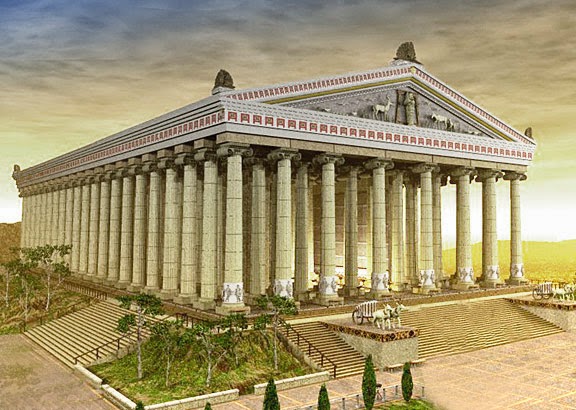 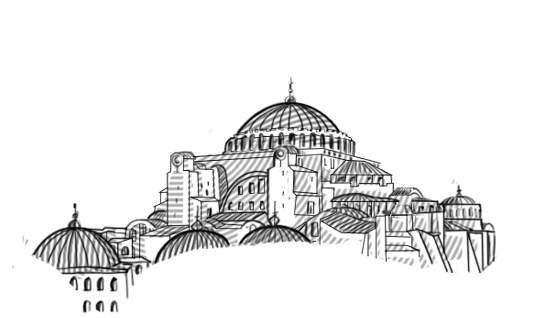 Το χρυσελεφάντινο άγαλμα του Ολυμπίου Διός, έργο του γλύπτη Φειδία βρισκόταν στην Ολυμπία.
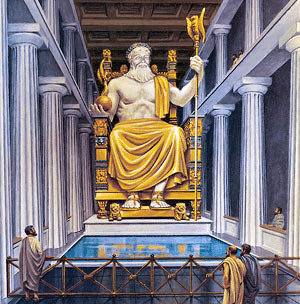 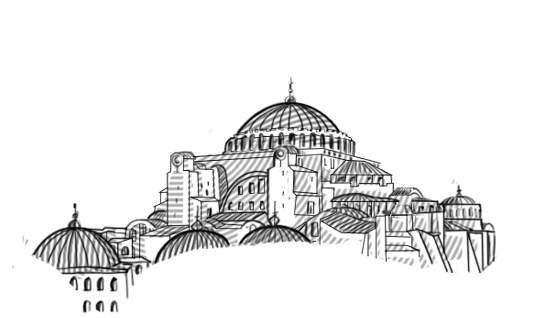 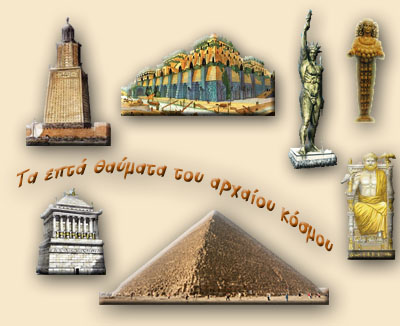 Ο άνθρωπός πάντα αφιέρωνε το Μεγαλείο στο Θεό για να δείξει το δέος του για την πλάση...
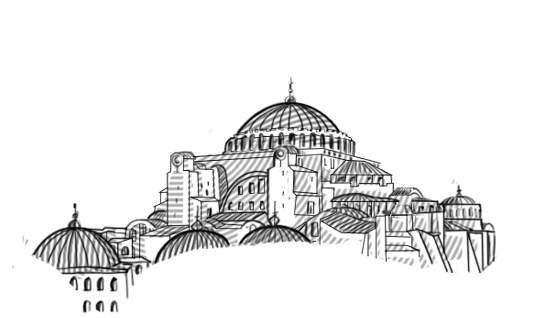